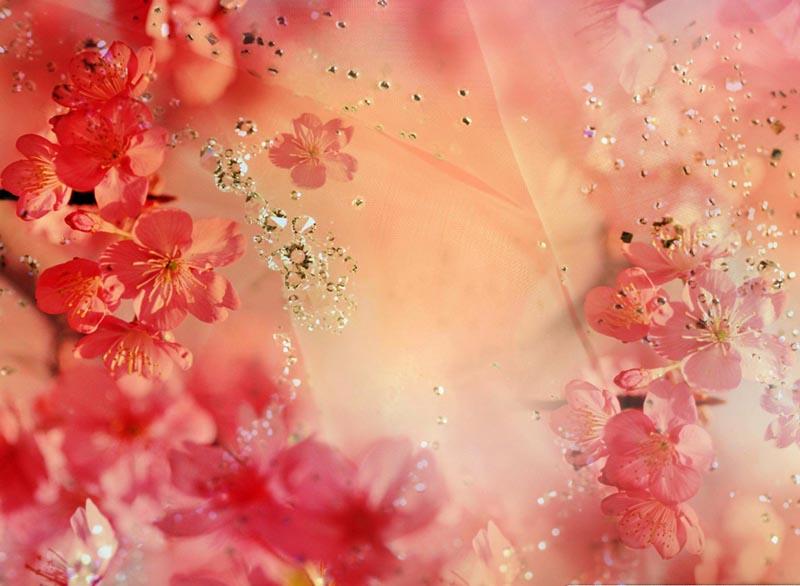 Тест: 

Отгадай ребенка
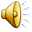 Подготовила:
 старший воспитатель дошкольного отделения ГБОУ ООШ№460 Сабирова Э. Р.
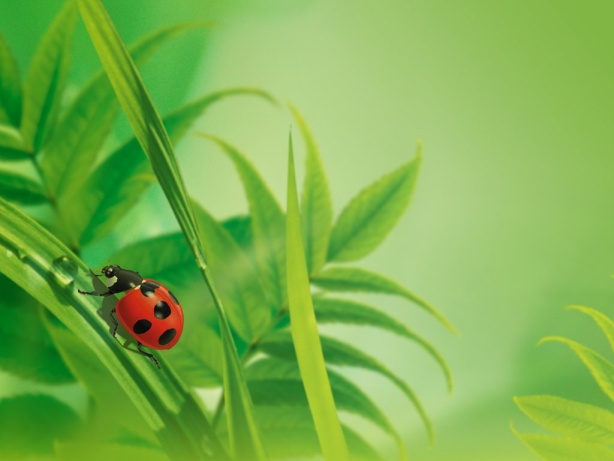 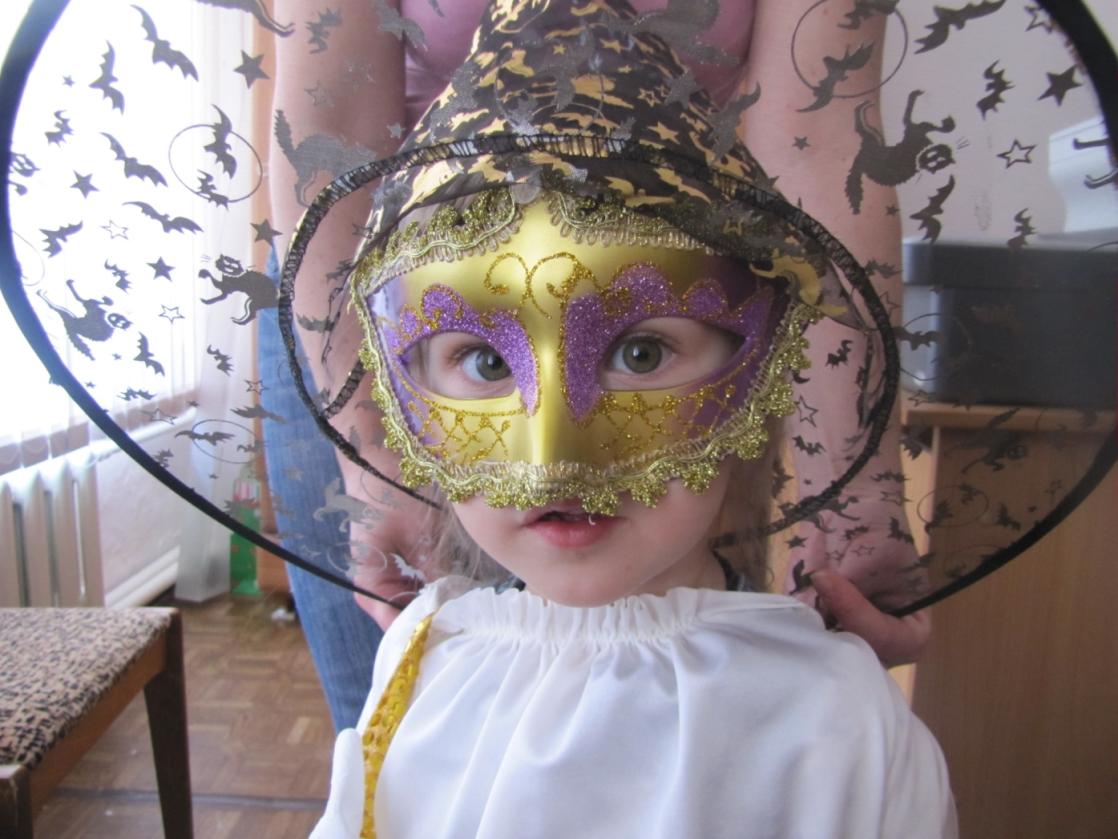 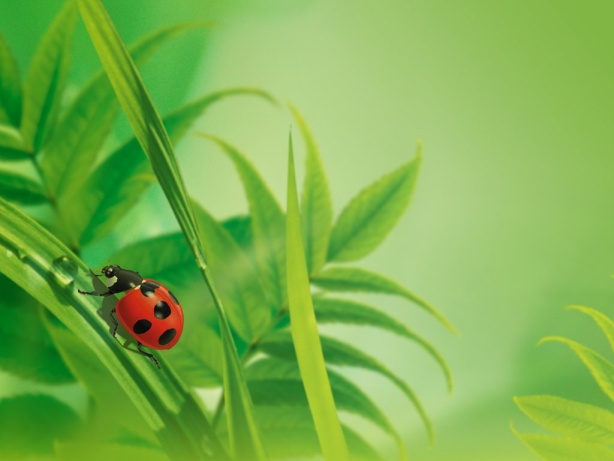 Ивченко   Ирочка
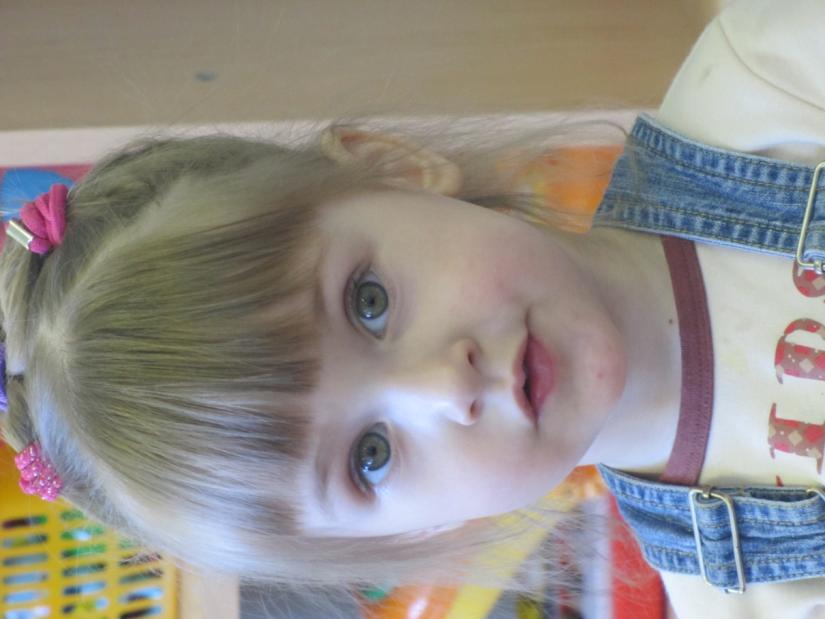 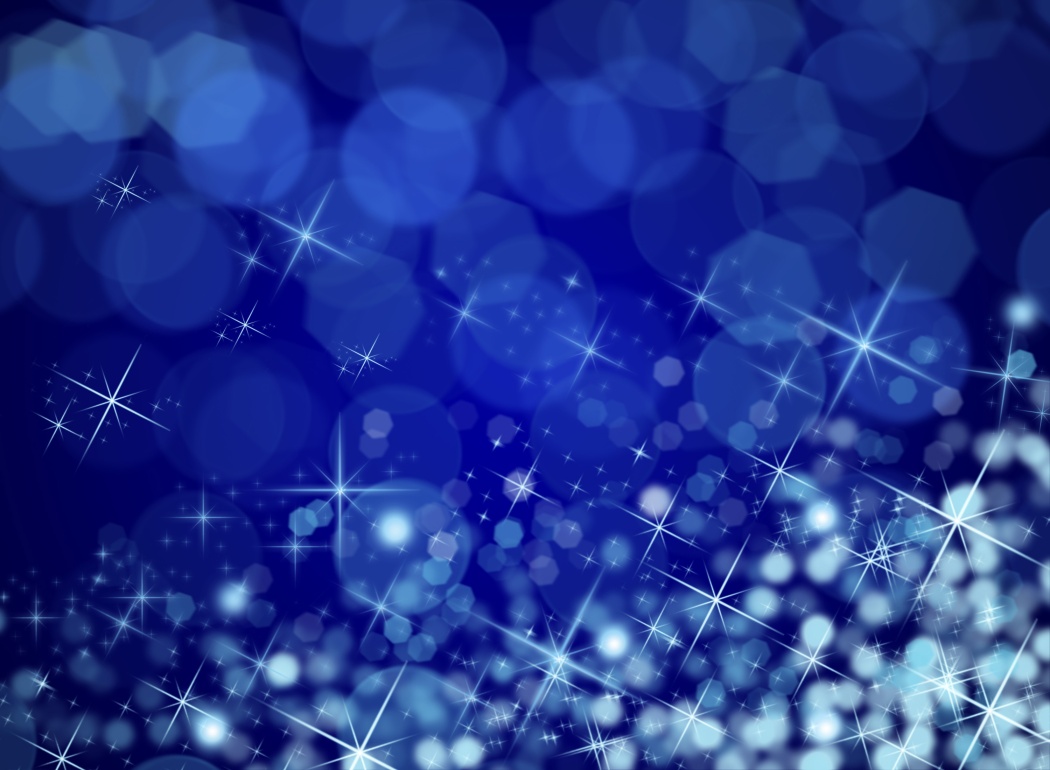 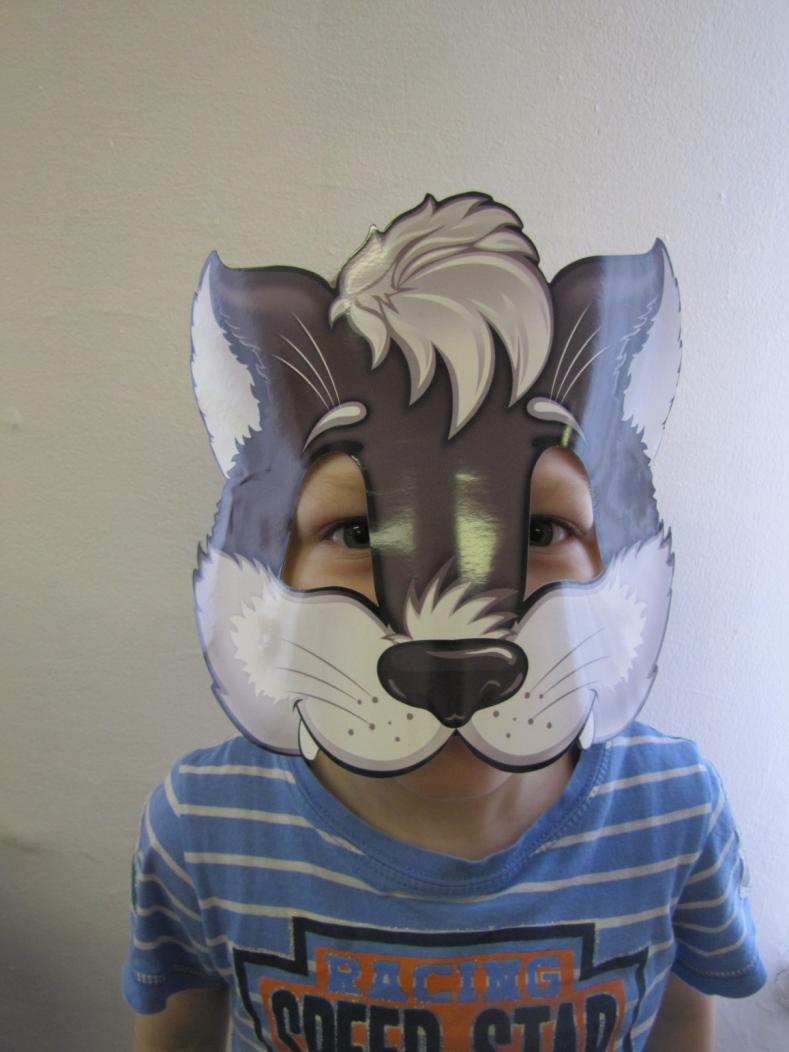 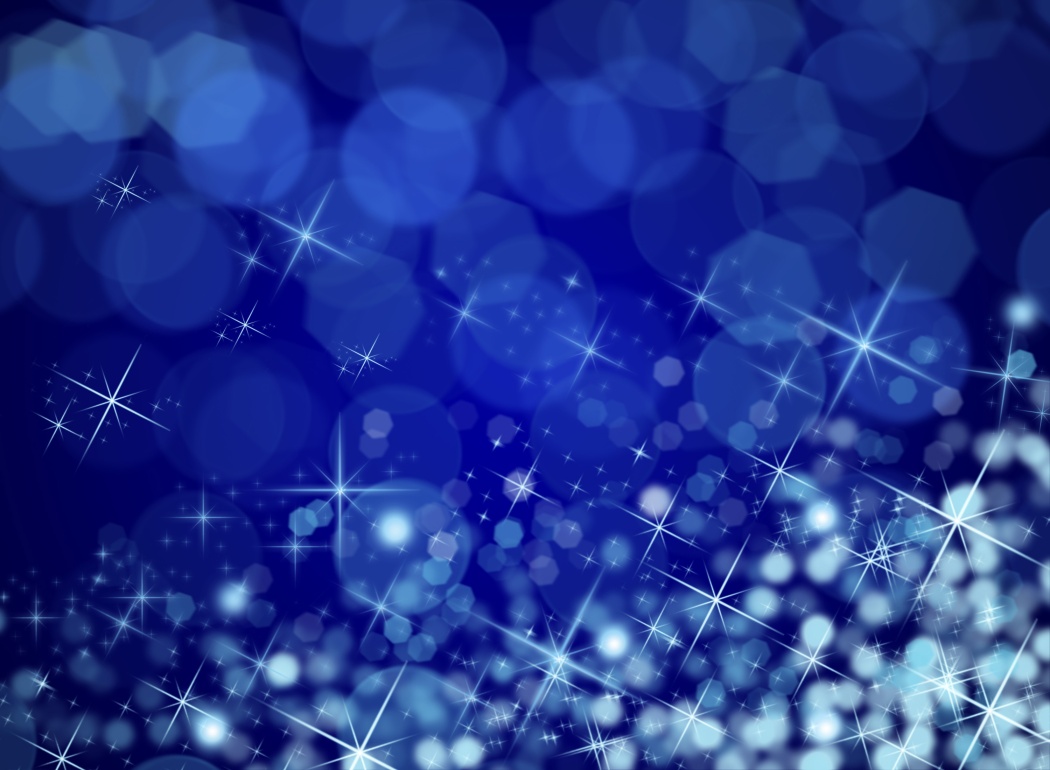 Стафеев Никита
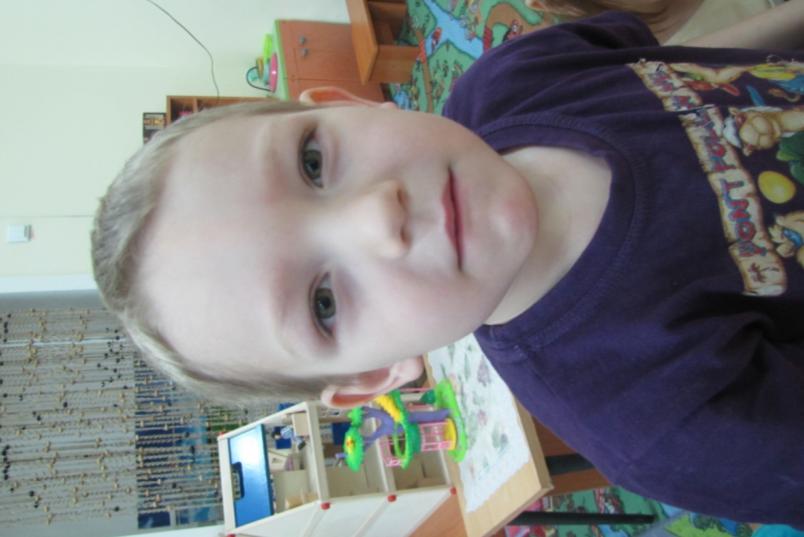 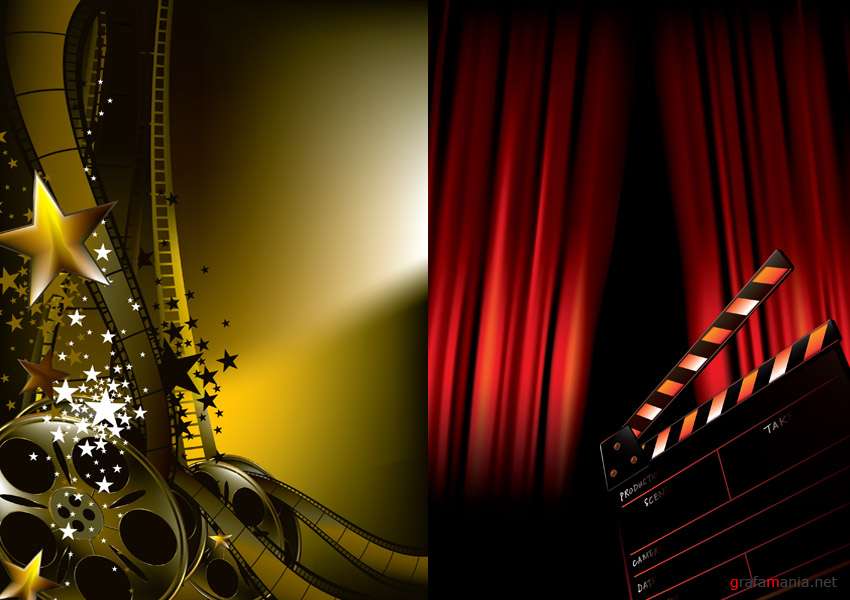 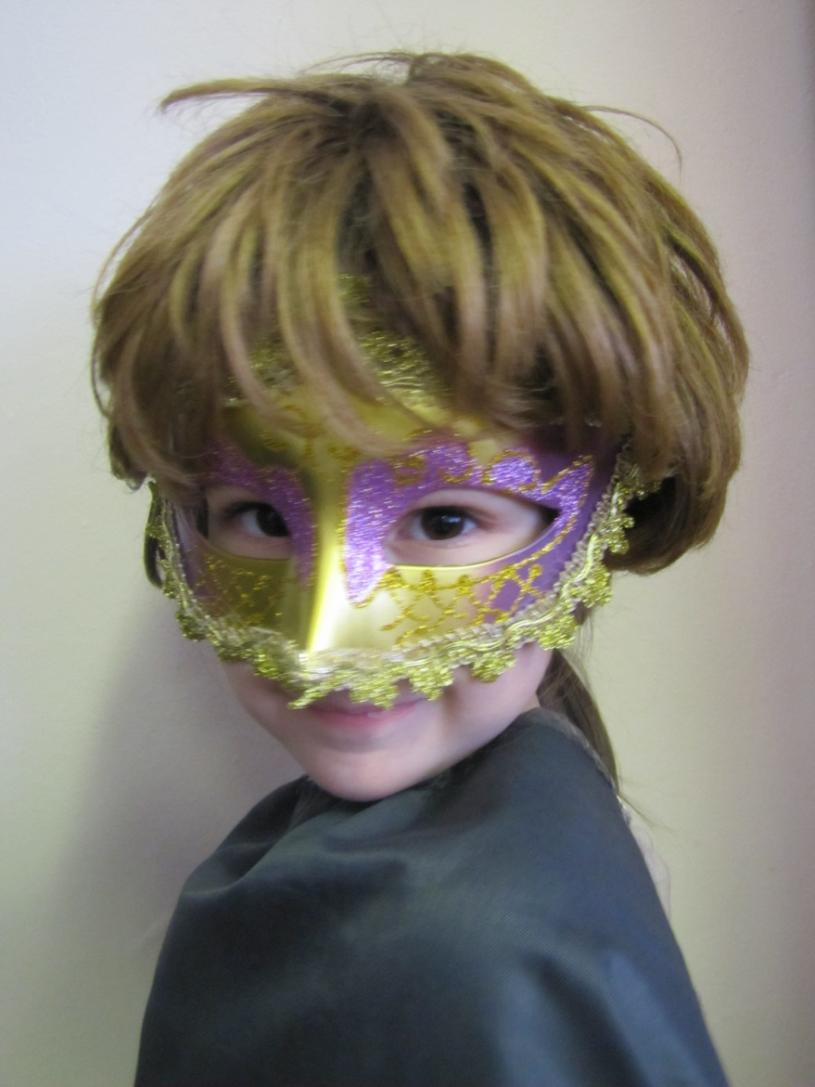 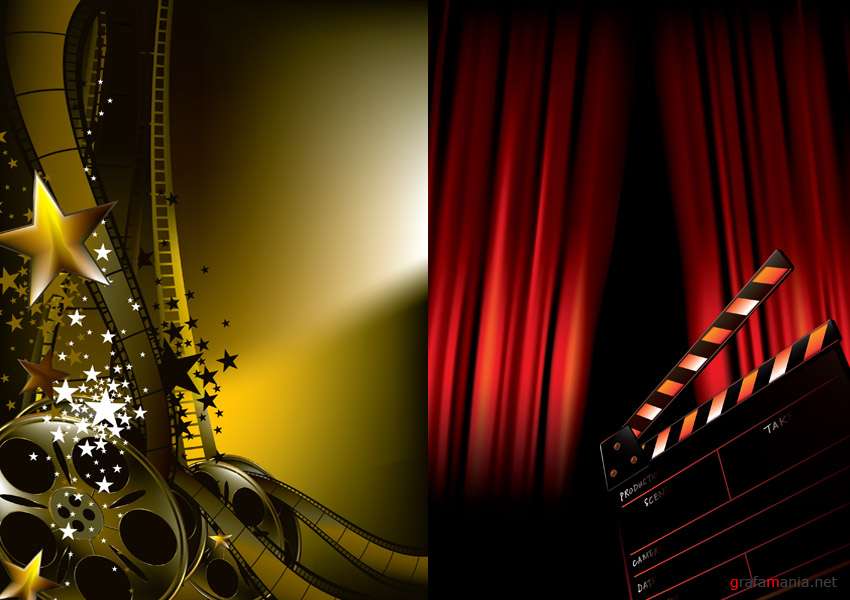 Манукян    
         Соня
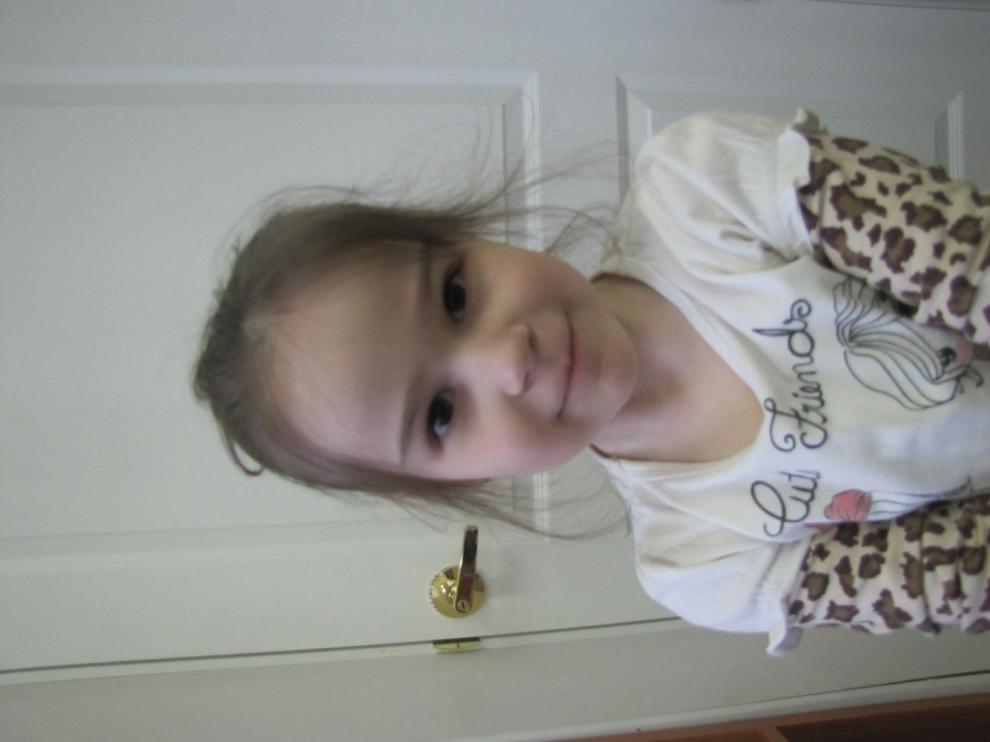 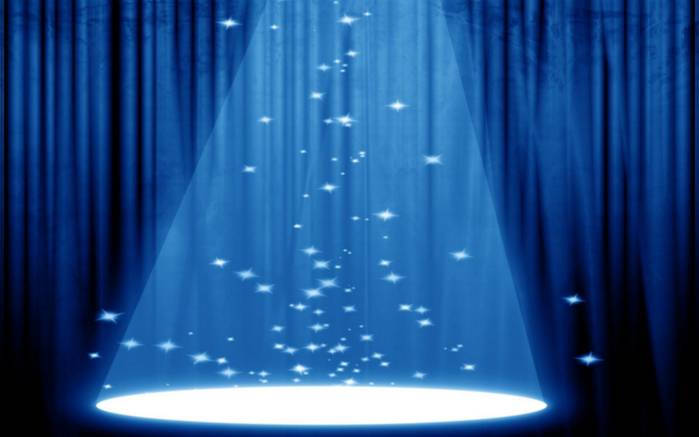 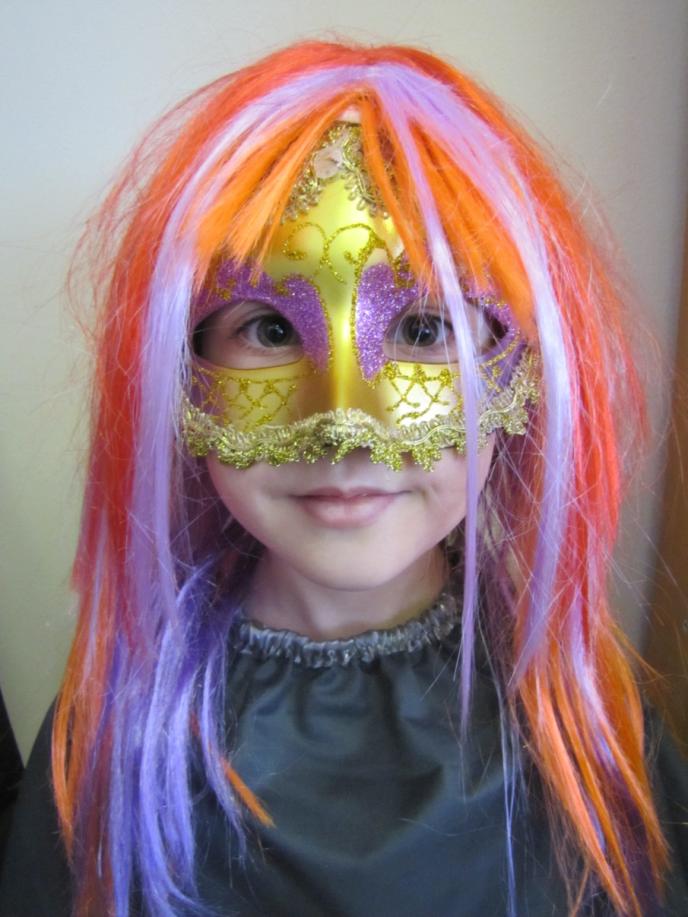 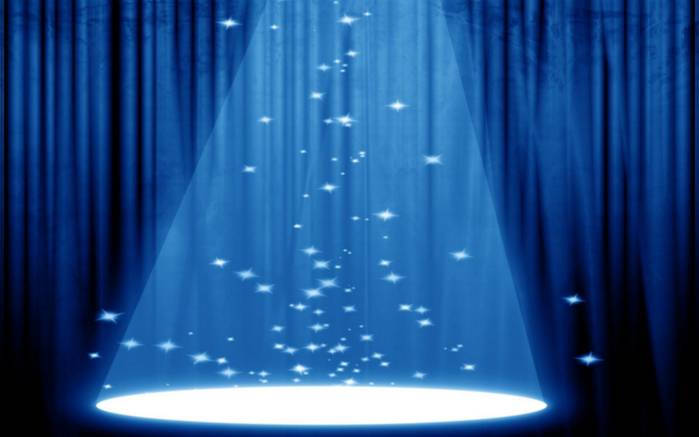 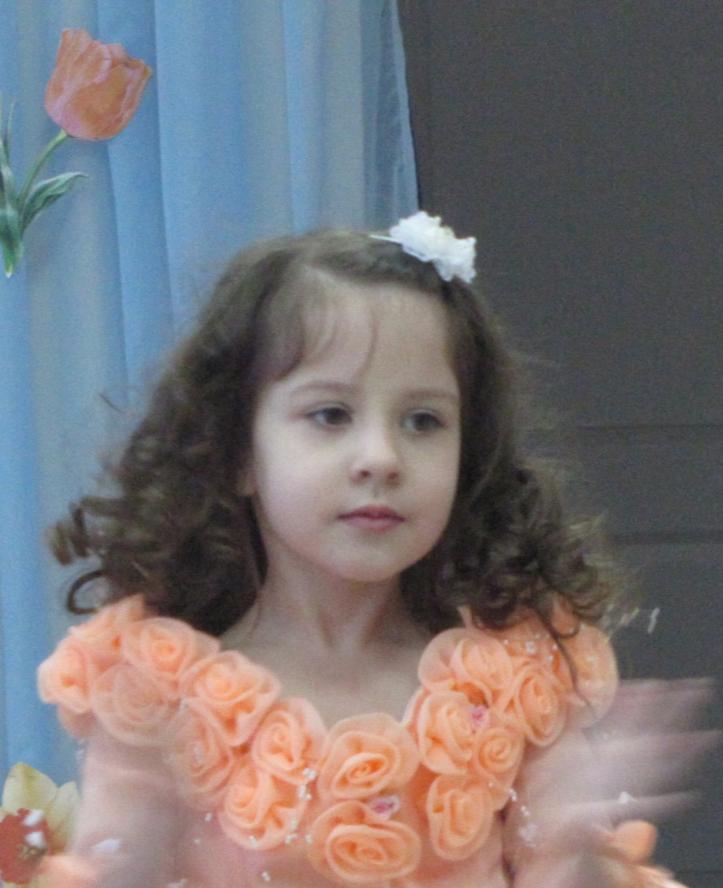 Флейшман 
  Валерия
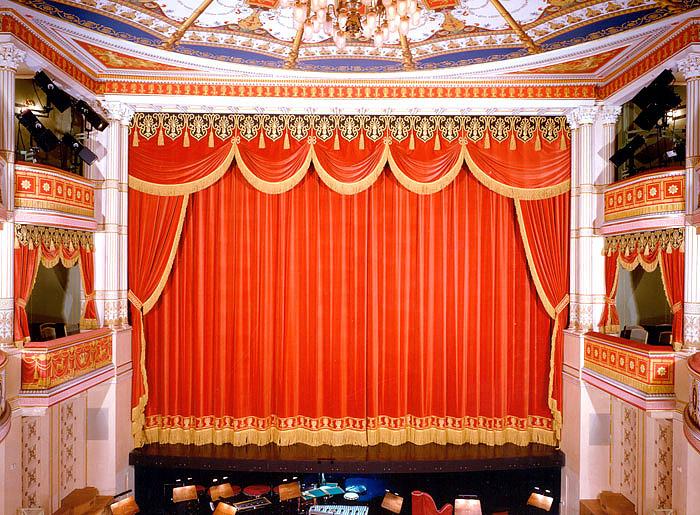 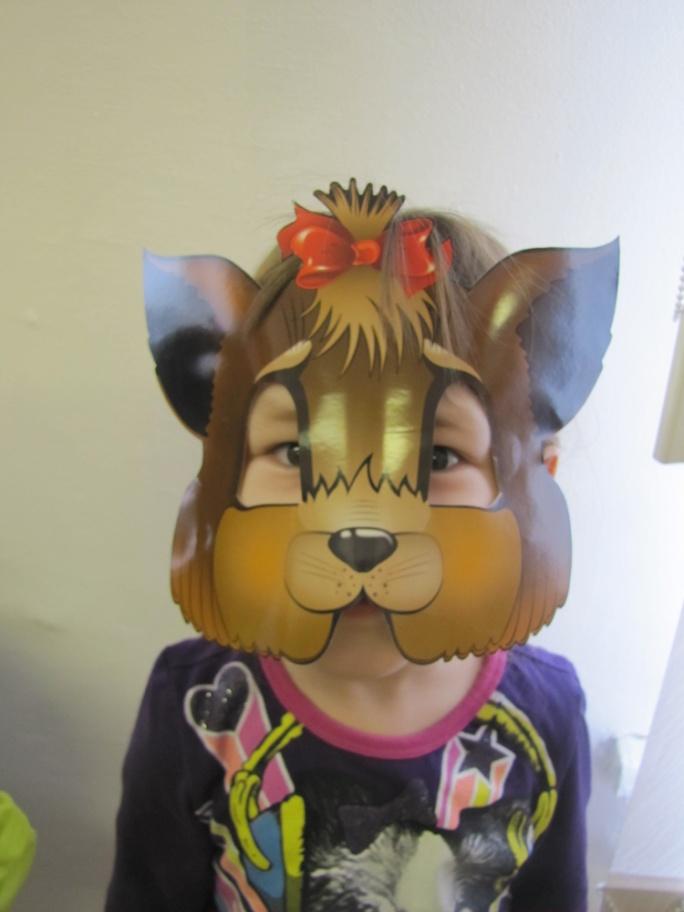 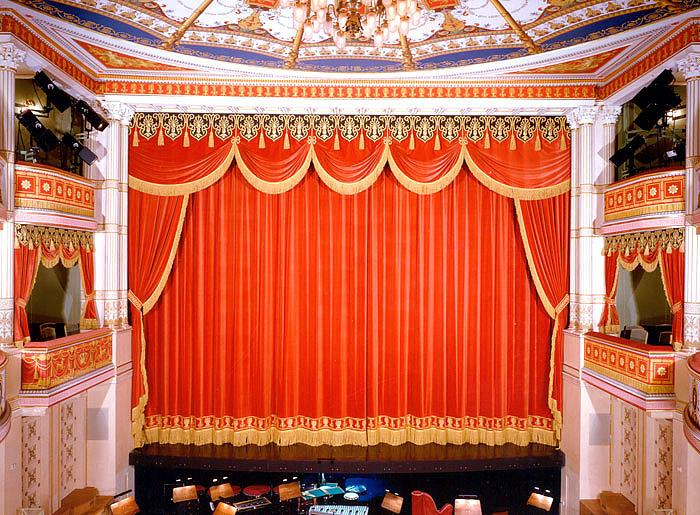 Ивченко
            Лиза
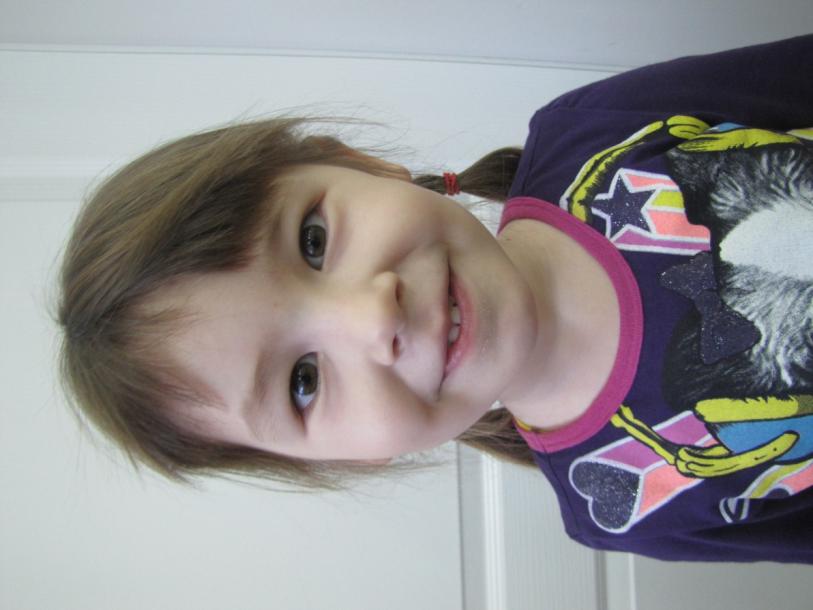 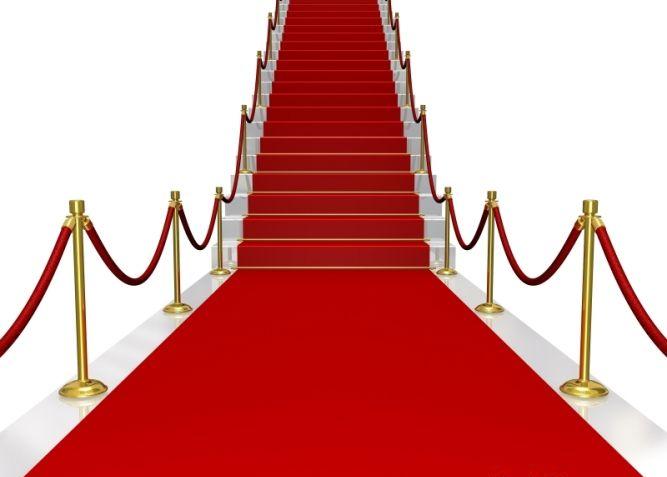 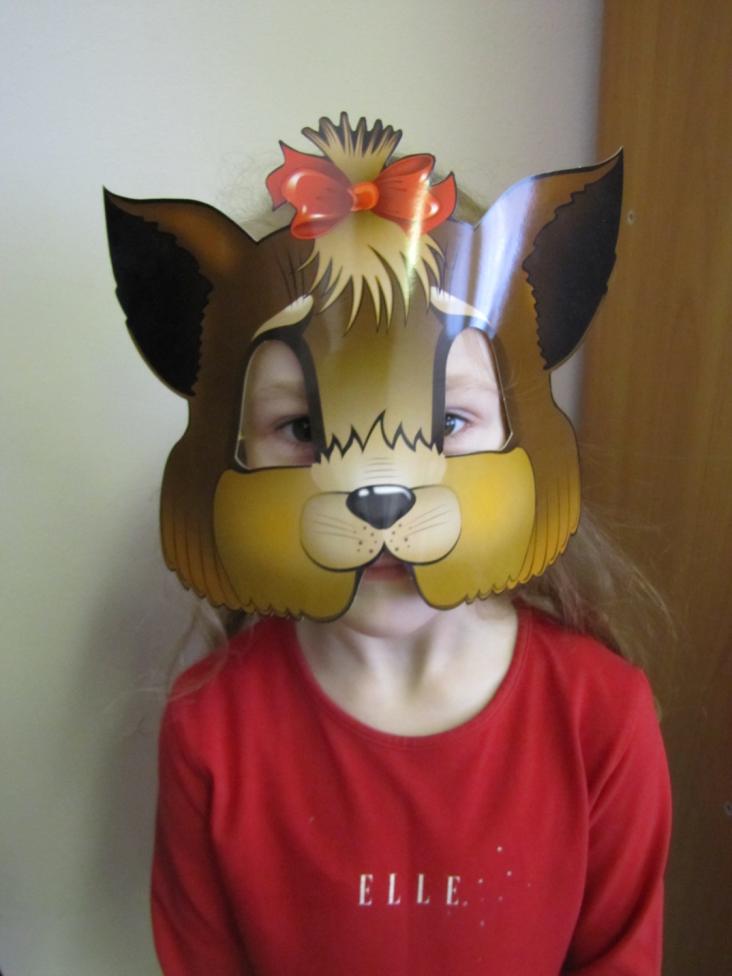 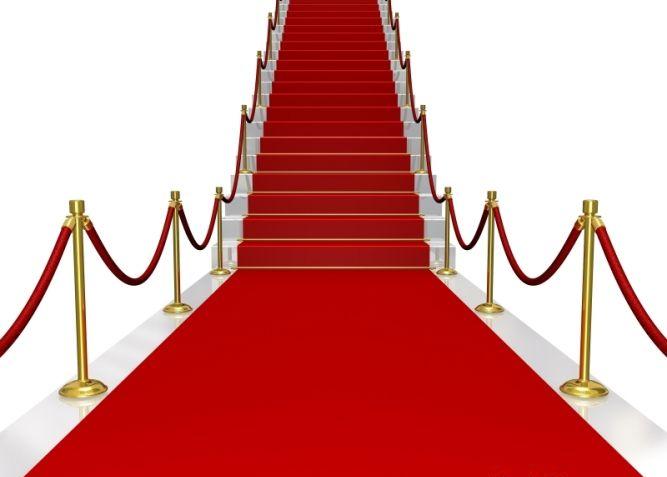 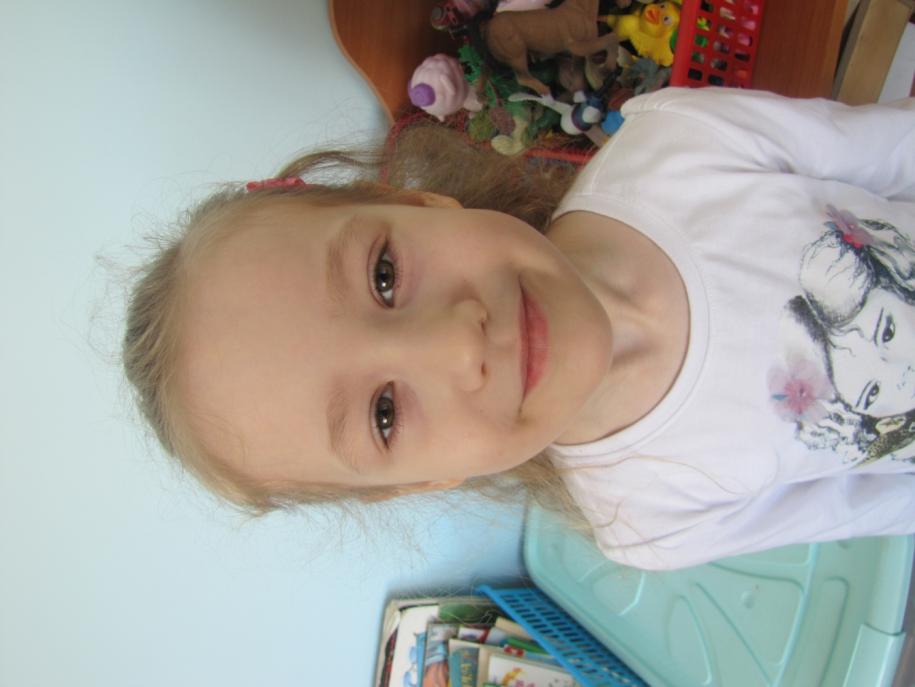 Миглавс Вика